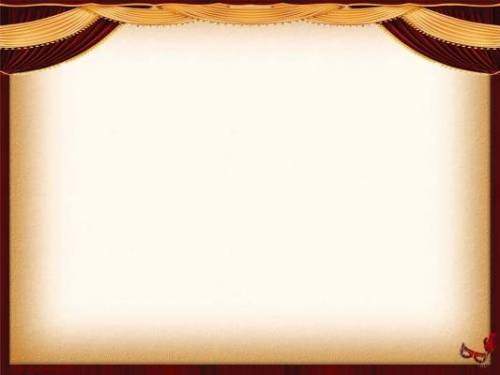 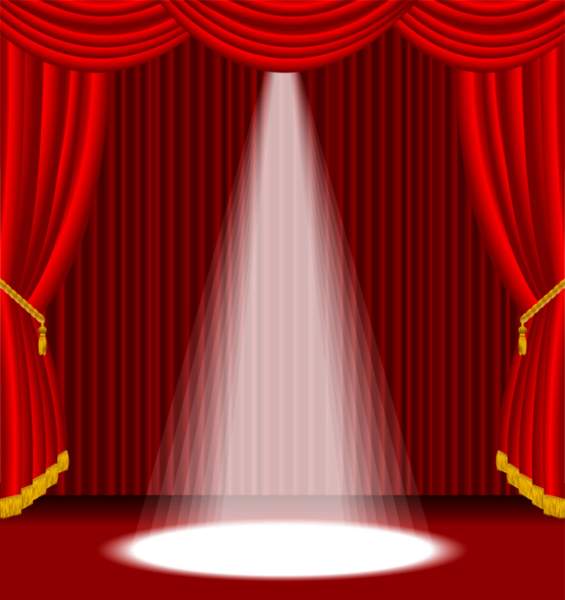 Театрализованная деятельность
 в ДОУ
Психолого-педагогическое значение театрализованной деятельности
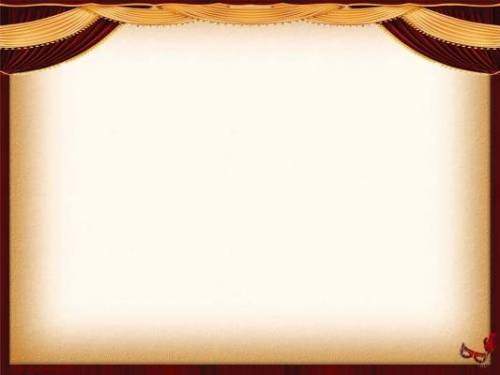 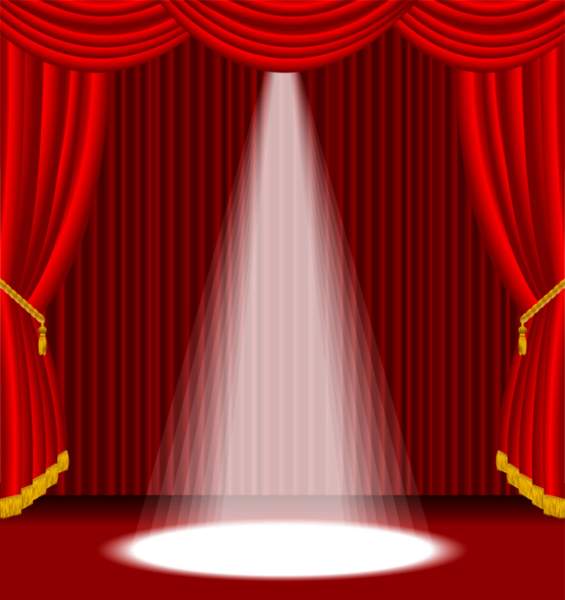 Театрализованная деятельность
 в ДОУ
Один из самых эффективных способов воздействия на детей, в котором наиболее полно и ярко проявляется
принцип обучения – учить играя.
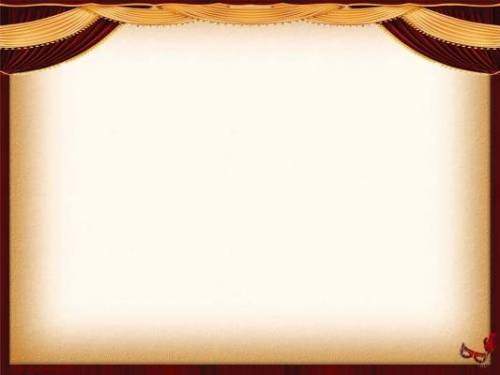 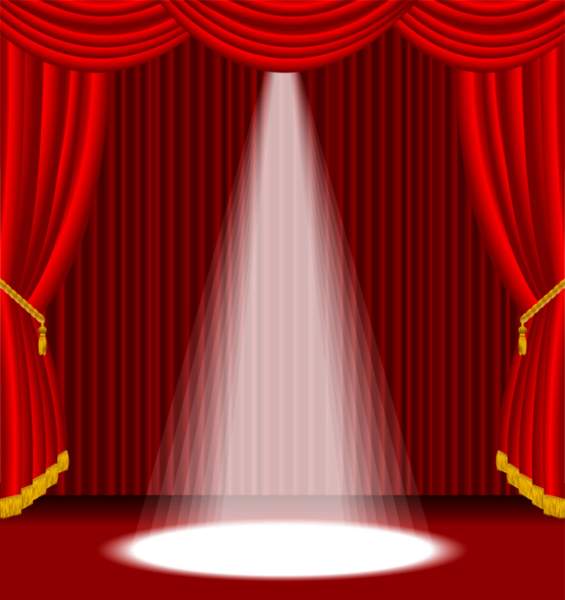 Театрализованная деятельность
 в ДОУ
На что направлена театрализованная деятельность?
На развитие у ее участников ощущений, чувств, эмоций;
На развитие мышления, воображения, внимания, памяти;
На развитие фантазии;
На формирование волевых качеств;
На развитие многих навыков и умений (речевых, коммуникативных, организаторских, двигательных и т.д.)
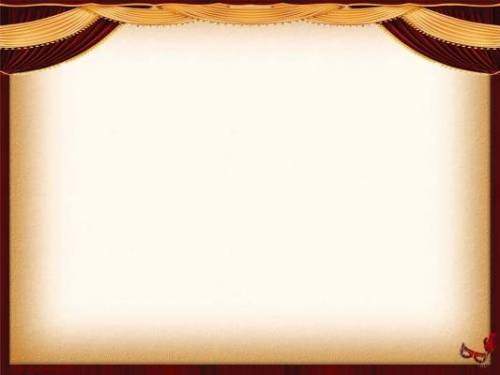 Пальчиковый    театр
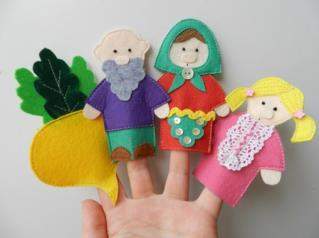 способствует развитию речи, внимания, памяти;
формирует пространственные представления;
развивает ловкость, точность, координацию движений;
повышает работоспособность, тонус коры головного мозга.
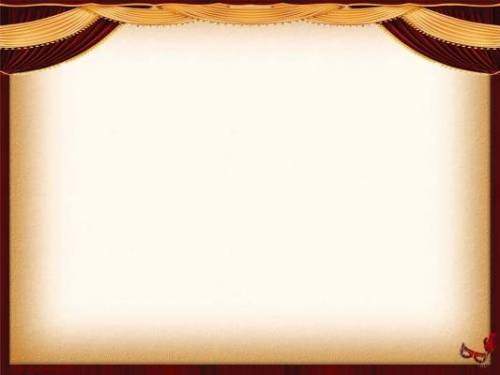 Стимулирование кончиков пальцев, движение кистями рук ускоряют процесс речевого и умственного развития
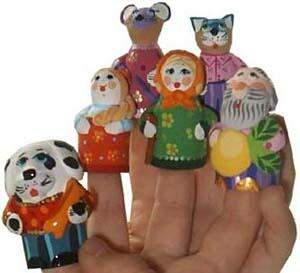 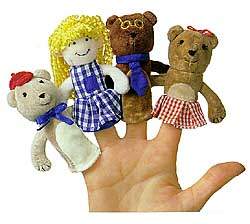 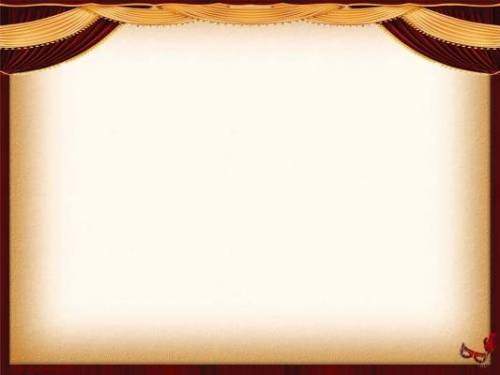 Театр картинок 
и фланелеграф
развивают творческие способности;
содействуют эстетическому воспитанию;
развивают ловкость, умение управлять своими движениями, концентрировать внимание на одном виде деятельности.
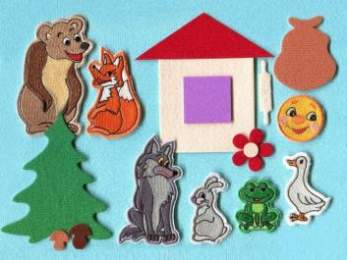 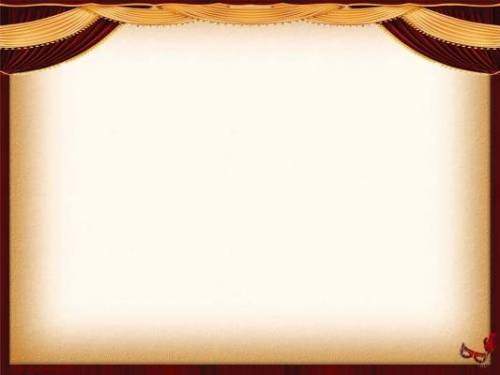 Действуя с различными картинками, у ребенка развивается мелкая моторика рук, что способствует более успешному и эффективному развитию речи.
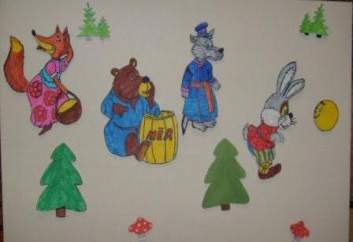 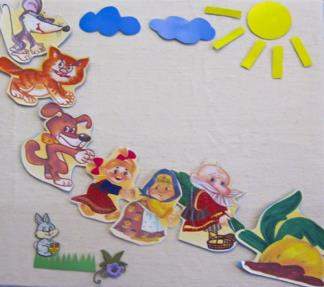 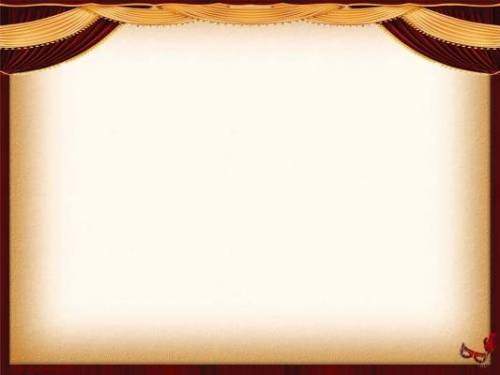 Вязаный театр
развивает моторно-двигательную, зрительную, слуховую координацию;
формирует творческие способности, артистизм;
обогащает пассивный и активный словарь.
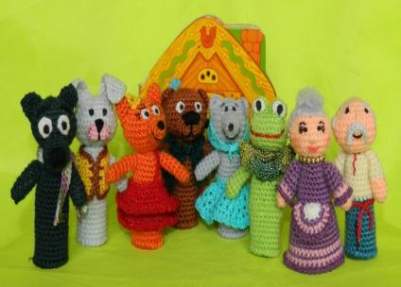 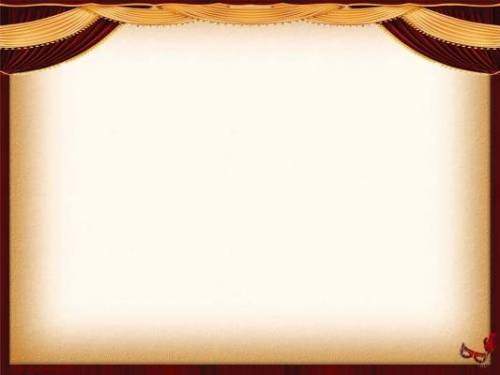 Конусный, 
настольный театр
помогает учить детей координировать движения рук и глаз;
сопровождать движения пальцев речью;
побуждает выражать свои эмоции посредством мимики и речи.
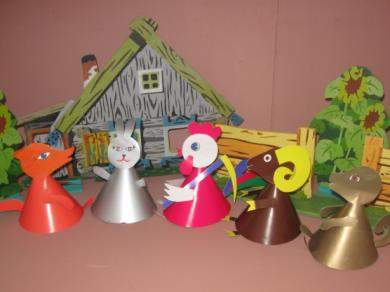 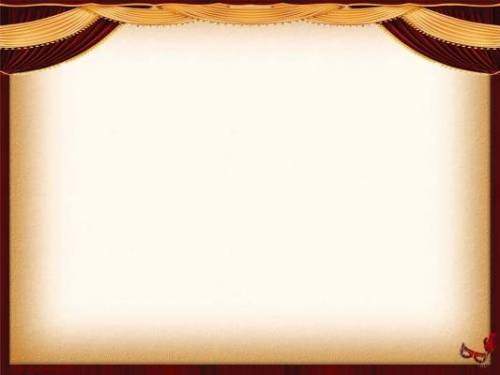 Театр на перчатке
оказывает потрясающее терапевтическое воздействие: помогает бороться с нарушениями речи, неврозами;
помогает справиться с переживаниями, страхами;
перчаточная кукла передает весь спектр эмоций, которые испытывают дети.
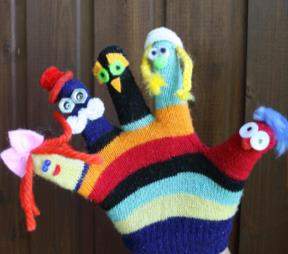 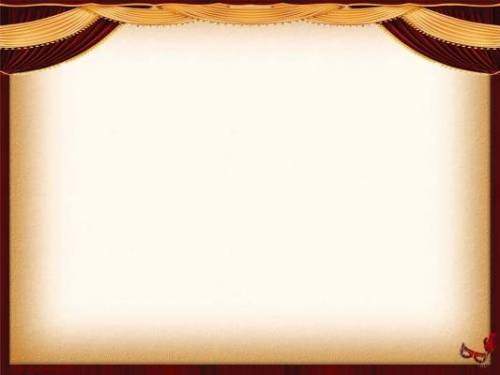 Театр кукол Би-ба-бо
Посредством куклы, одетой на руку, дети говорят о своих переживаниях, тревогах и радостях, поскольку полностью отождествляют себя 
(свою руку) с куклой.
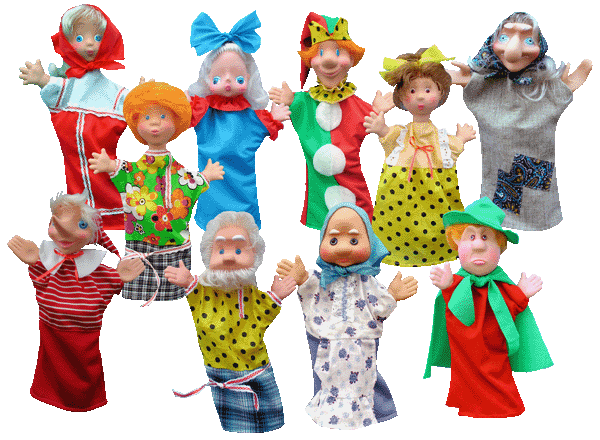 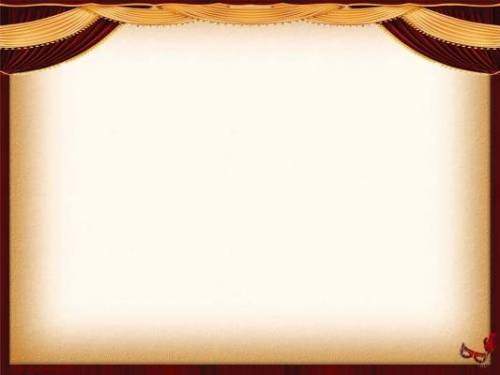 Игра-драматизация
Самый «разговорный» вид театрализованнойдеятельности.
целостное воздействие на личность ребенка: его раскрепощение, самостоятельное творчество, развитие ведущих психических процессов;
способствует самопознанию и самовыражению личности;
создает условия для социализации, усиливая адаптационные способности, корректирует коммуникативные качества, помогает осознанию чувства удовлетворения, радости, успешности.
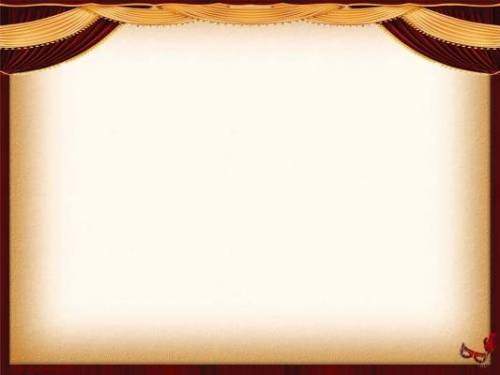 Ни один другой вид театрализованной деятельности  так не способствует развитию артистизма, выразительности движений и речи, как игра-драматизация
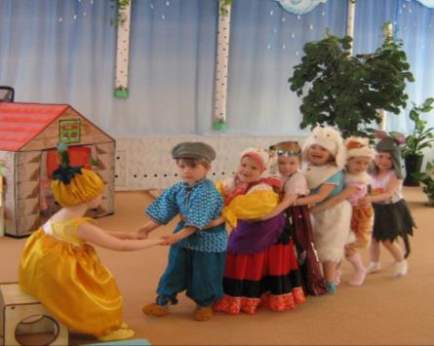 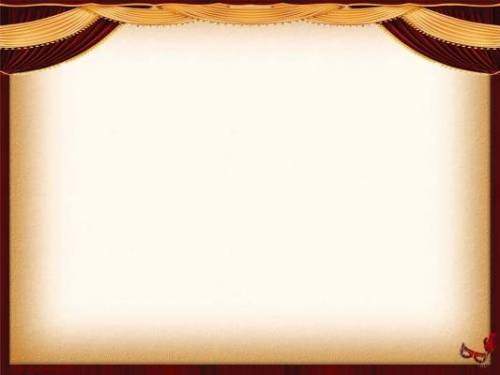 Театрализованная деятельность-это…
не просто игра!
Это прекрасное средство для интенсивного развития воображения, речи детей, развития мышления, творческих способностей.
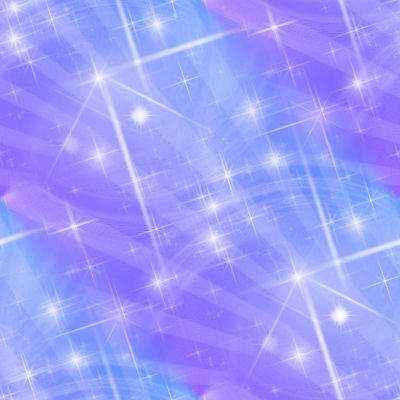 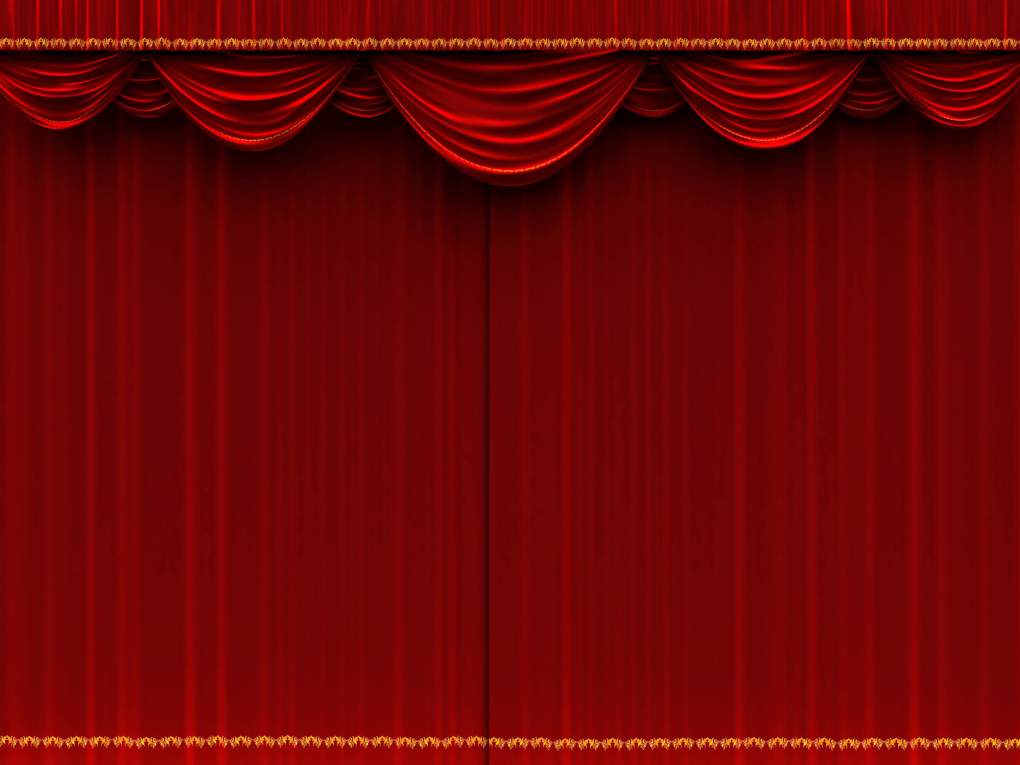 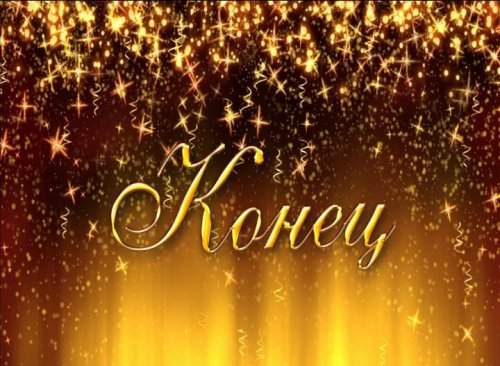